ZSP nr 4 w MALBORKU
Liceum Ogólnokształcące
Technikum
Branżowa Szkoła I Stopnia
Kształcenie zawodowe  na poziomachTechnikum -
Branżowa Szkoła I stopnia
CO ROBIMY ? 
q  uczymy
q  rozwijamy pasje
q  pracujemy
q  pomagamy...

… nie kształcimy bezrobotnych *
TECHNIKUM 
  
Pięcioletni  okres nauki kończący się egzaminem maturalnym 
Uczeń po zdaniu matury może podjąć dalszą  naukę na uczelni wyższej
Egzaminy z kwalifikacji zawodowych odbywają się dwukrotnie w cyklu kształcenia 
Uczeń po zadaniu egzaminów otrzymuje dyplom potwierdzający uzyskanie kwalifikacji w zawodzie technika
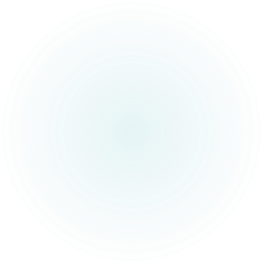 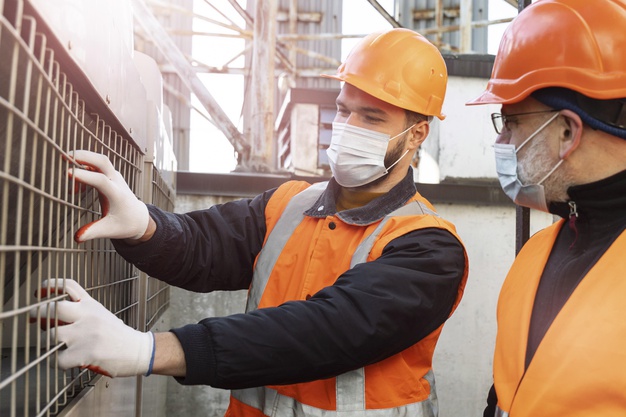 TECHNIK BUDOWNICTWA
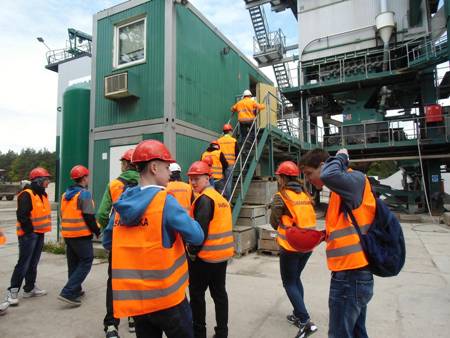 ….możesz pracować w: 
firmach budowlanych 
biurach projektowych 
możesz otworzyć własną działalność 
możesz ubiegać się o zdobycie uprawnień budowlanych 

… nie kształcimy bezrobotnych*
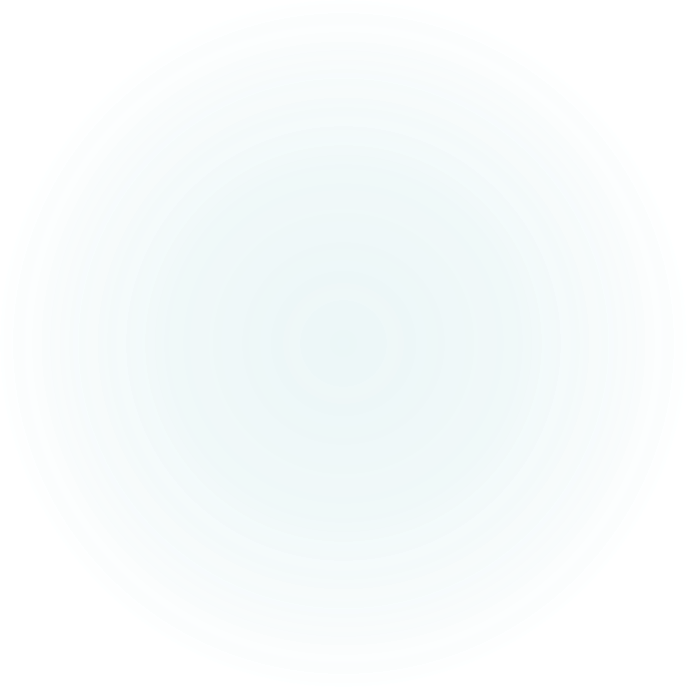 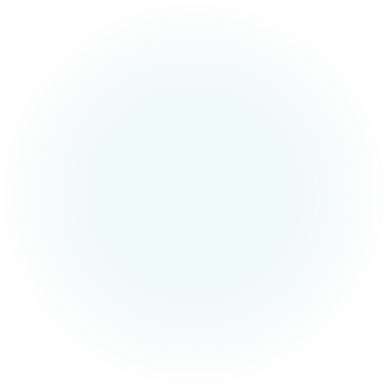 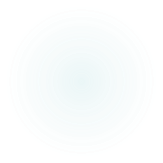 TECHNIK ELEKTRYK
….możesz pracować w: 

zakładach zajmujących się montażem instalacji maszyn  i urządzeń elektrycznych 
zakładach usługowych  i projektowych 
zakładach zajmujących  się wykonywaniem pomiarów i sporządzaniem kosztorysów 
  
… nie kształcimy bezrobotnych*
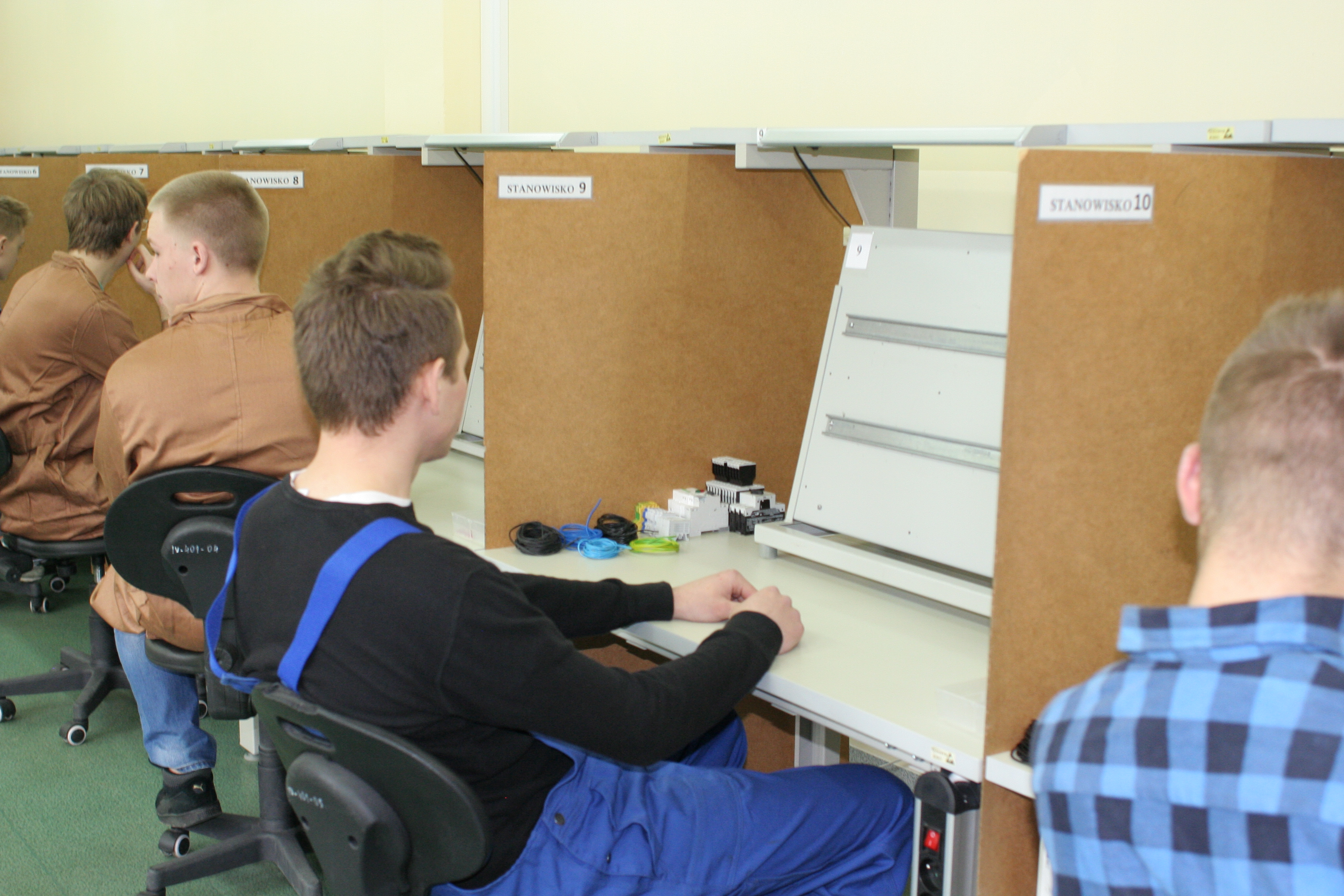 TECHNIK ELEKTRONIK
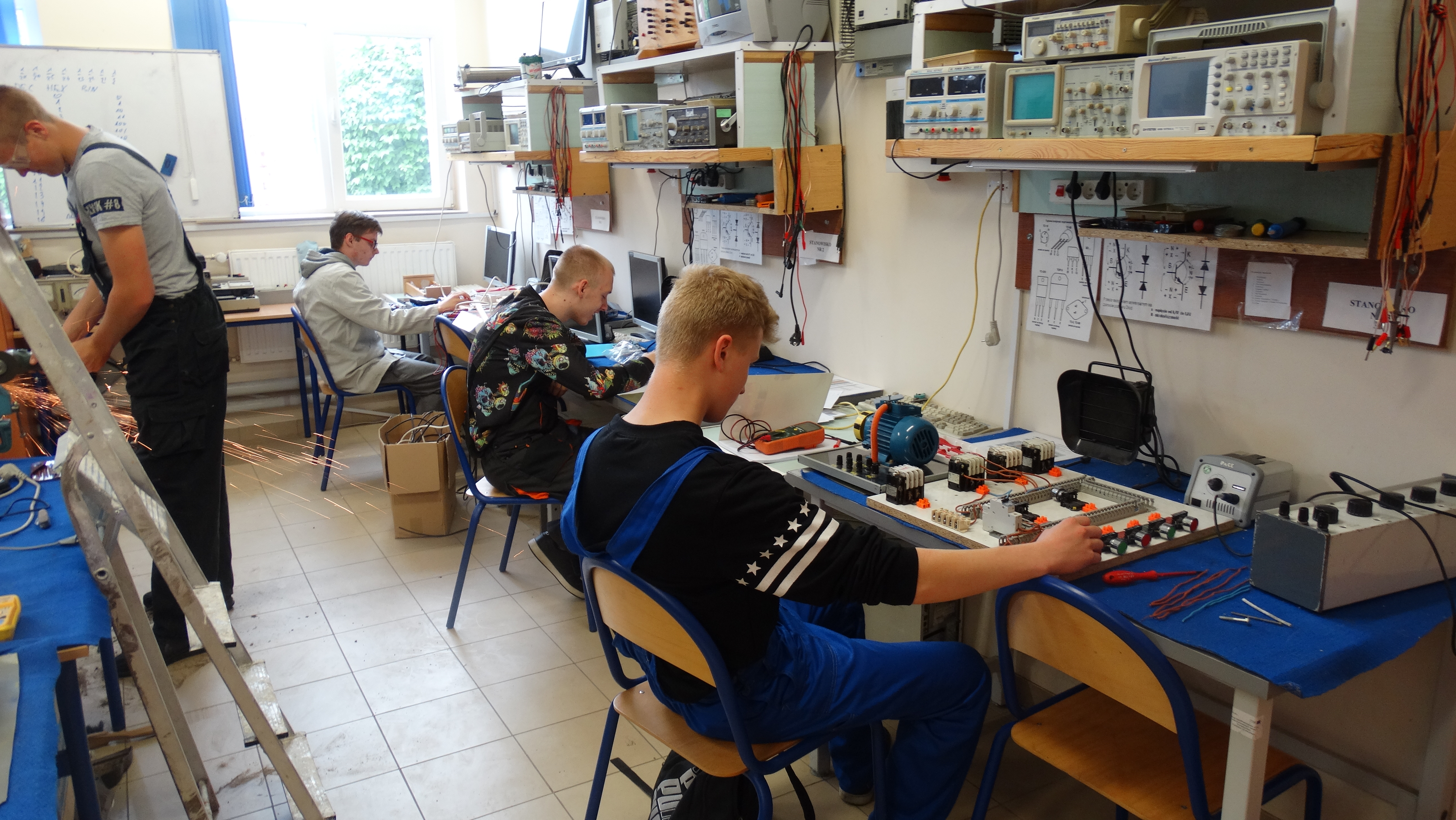 ….możesz pracować w : 

zakładach  produkcji sprzętu elektronicznego
 przedsiębiorstwach technik  audio  i  wideo
punktach serwisowych    urządzeń elektronicznych(serwisant)
specjalistycznych  firmach systemów zabezpieczenia mienia (instalator, projektant)

… nie kształcimy bezrobotnych*
TECHNIK MECHANIK
….możesz pracować jako : 
operator obrabiarek konwencjonalnych i CNC
operator manipulatorówi robotów przemysłowych
pracownik biura konstrukcyjnego

… nie kształcimy bezrobotnych*
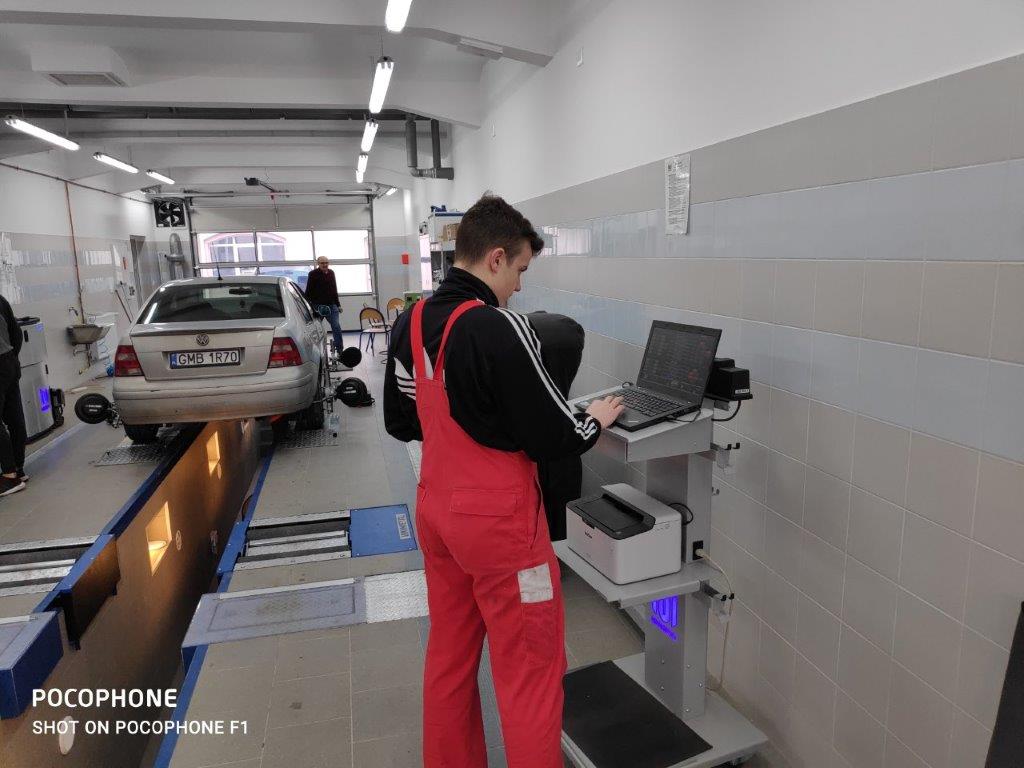 TECHNIK POJAZDÓW SAMOCHODOWYCH
….możesz pracować: 
jako pracownik warsztatów obsługi i naprawy samochodów
jako pracownik fabryk i montowni pojazdów samochodowych
jako pracownik firm zajmujących się recyklingiem pojazdów samochodowych
prowadzić  działalność gospodarczą w branży motoryzacyjnej
….   nie kształcimy bezrobotnych*
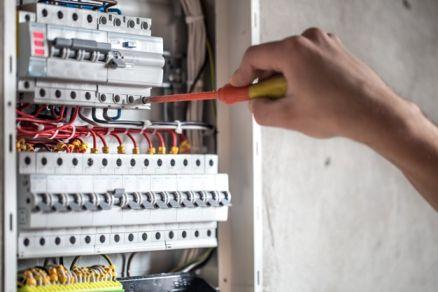 BRANŻOWA SZKOŁA   I STOPNIA
Wiedzę teoretyczną z przedmiotów ogólnokształcących uczniowie zdobywająw szkole

Kształcenie zawodowe uczniowie zdobywają:
- w  Centrum Edukacji Zawodowej   
- w zakładach pracy jako młodociani pracownicy 

Nauka zawodu kończy się egzaminem potwierdzającym kwalifikacjew zawodzie lub  egzaminem czeladniczym 

Szkoła pomaga w znalezieniu praktyk 
Uczeń może kształcić się w wybranym przez siebie zawodzie
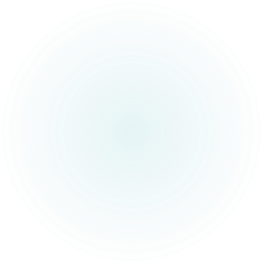 MECHANIK POJAZDÓW SAMOCHODOWYCH
….możesz pracować w : 
 salonach motoryzacyjnych 
fabryce  i montowniach pojazdów samochodowych 
stacjach obsługi i kontroli pojazdów samochodowych 

… nie kształcimy bezrobotnych*
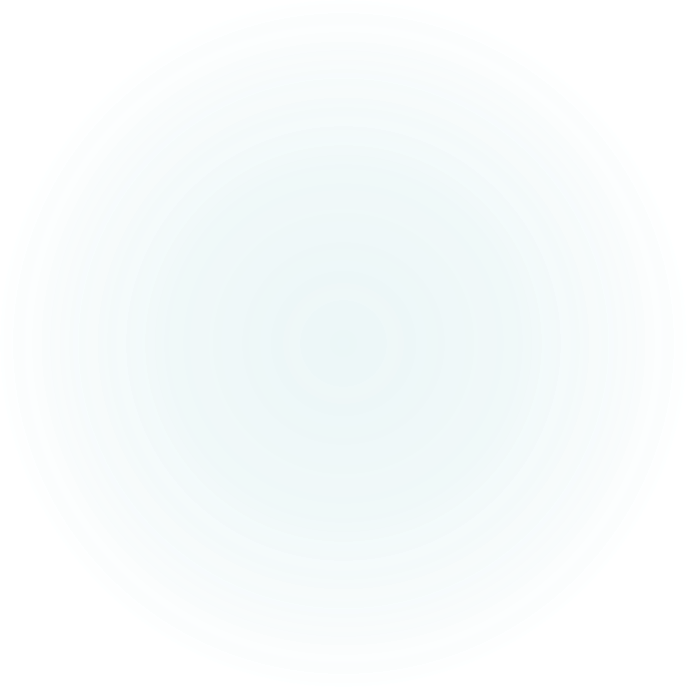 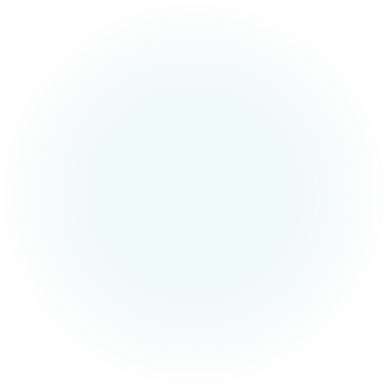 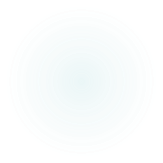 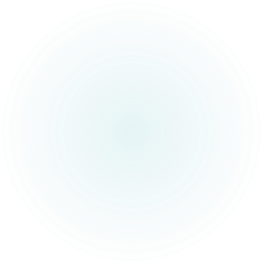 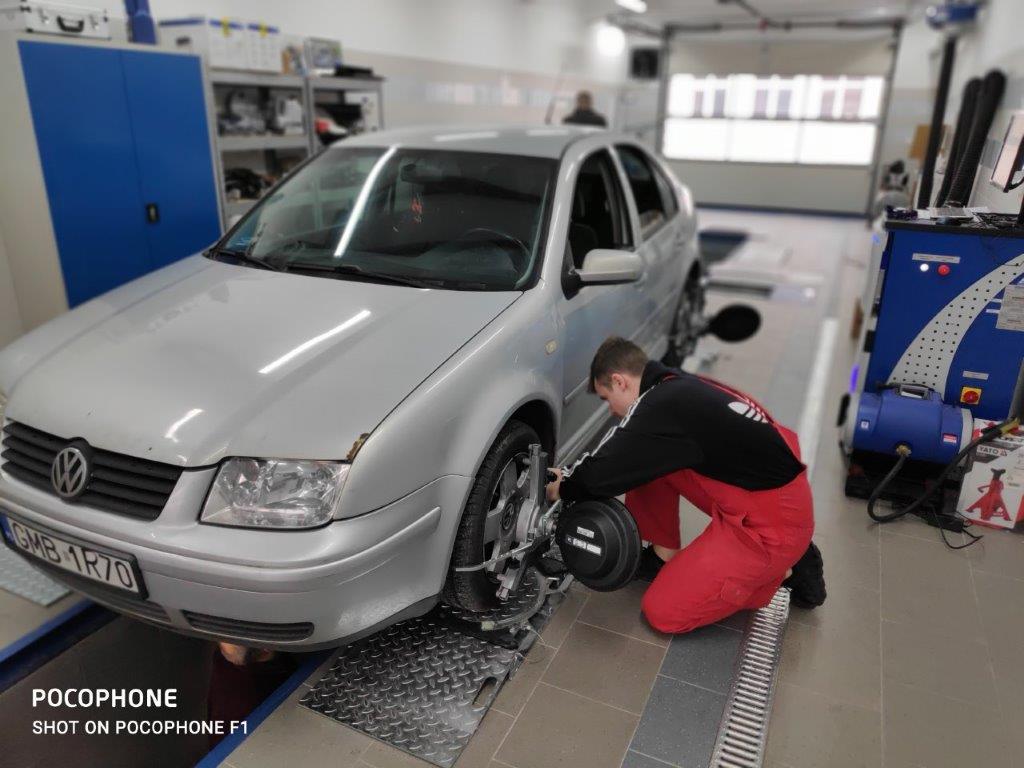 MECHANIK POJAZDÓW SAMOCHODOWYCH
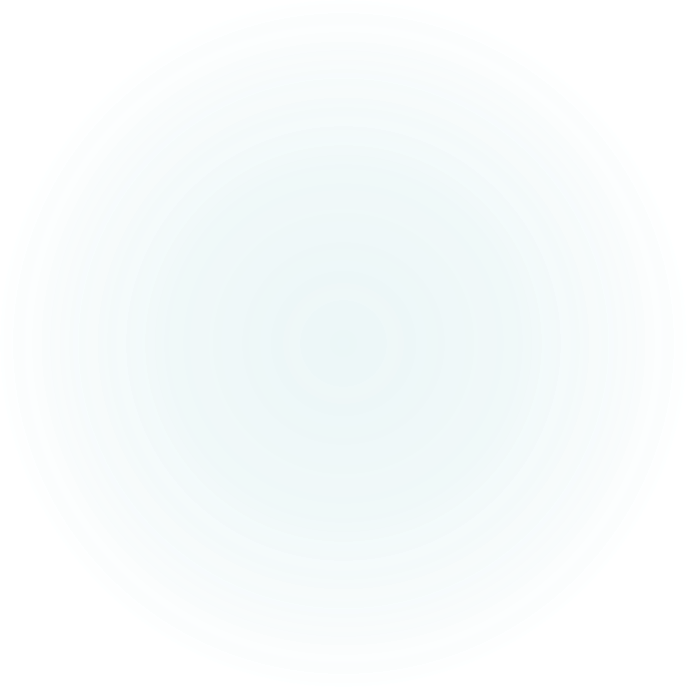 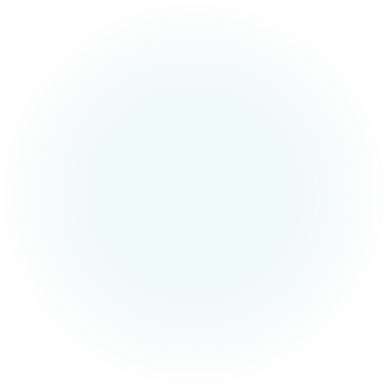 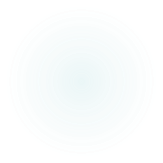 KUCHARZ
….możesz pracować: 
w restauracjach ,  hotelach i bistrach 
w firmach  cateringowych  
możesz założyć własną działalność gastronomiczną 
możesz zostać doradcą kulinarnym 

… nie kształcimy bezrobotnych*
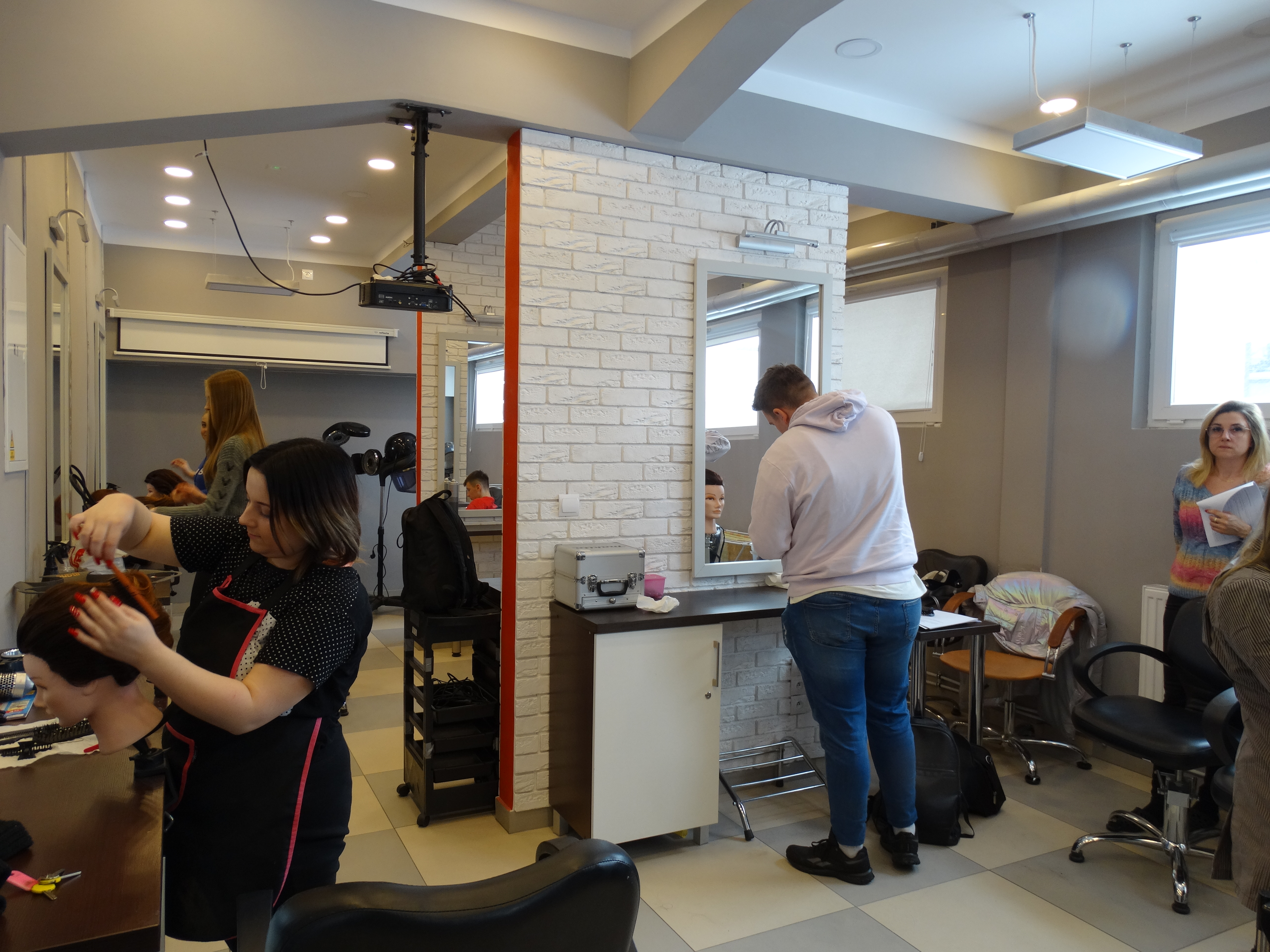 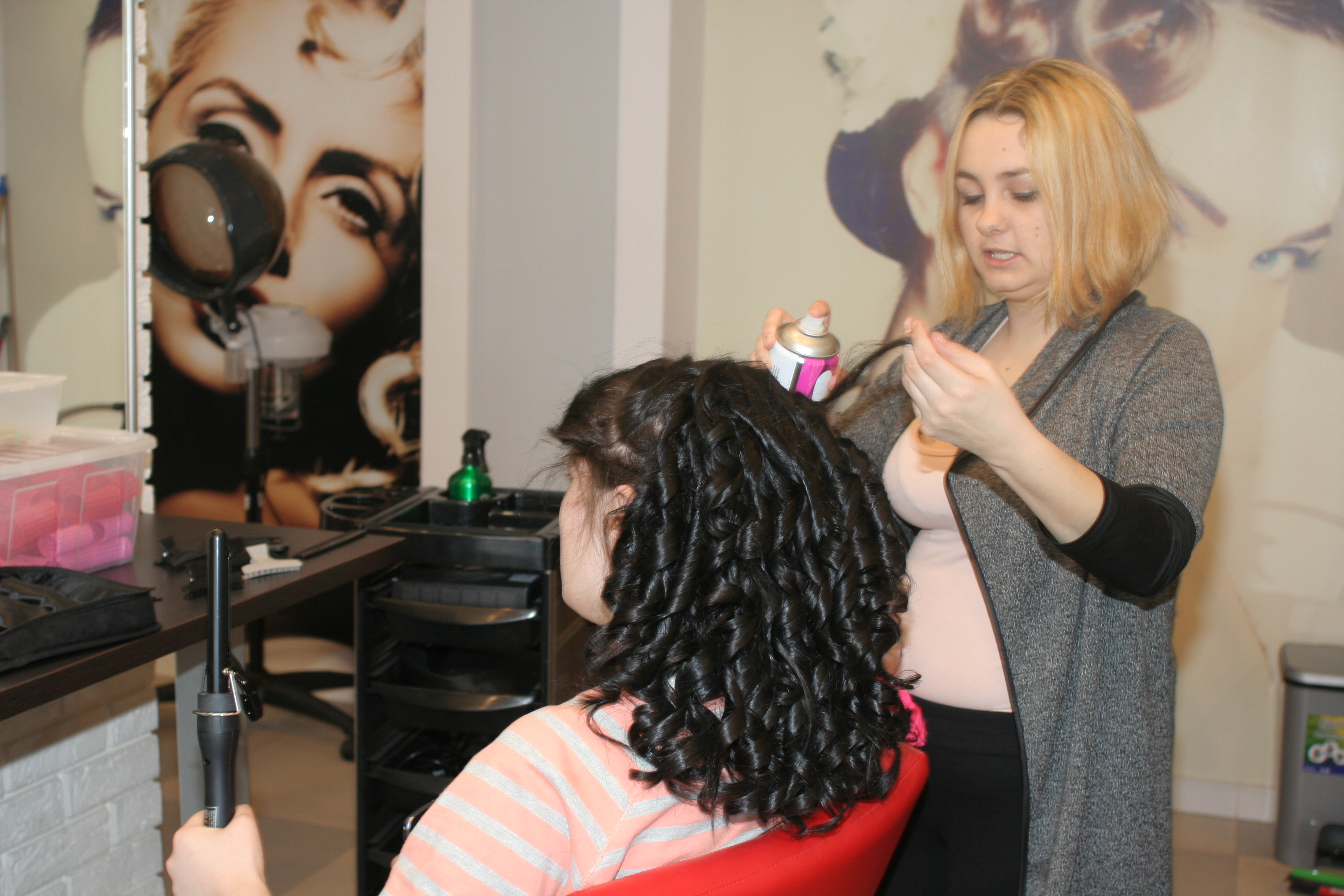 ….możesz pracować: 
w salonie fryzjerskim 
jako stylista fryzur 
na planach zdjęciowych, w teatrach i telewizji 
możesz być właścicielem własnego salonu
FRYZJER… nie kształcimy bezrobotnych*
KLASA  WIELOZAWODOWA
sprzedawca
stolarz
monter sieci  i instalacji sanitarnych
operator obrabiarek skrawających 
lakiernik samochodowy
cukiernik 
i inne
                      
… nie kształcimy bezrobotnych*
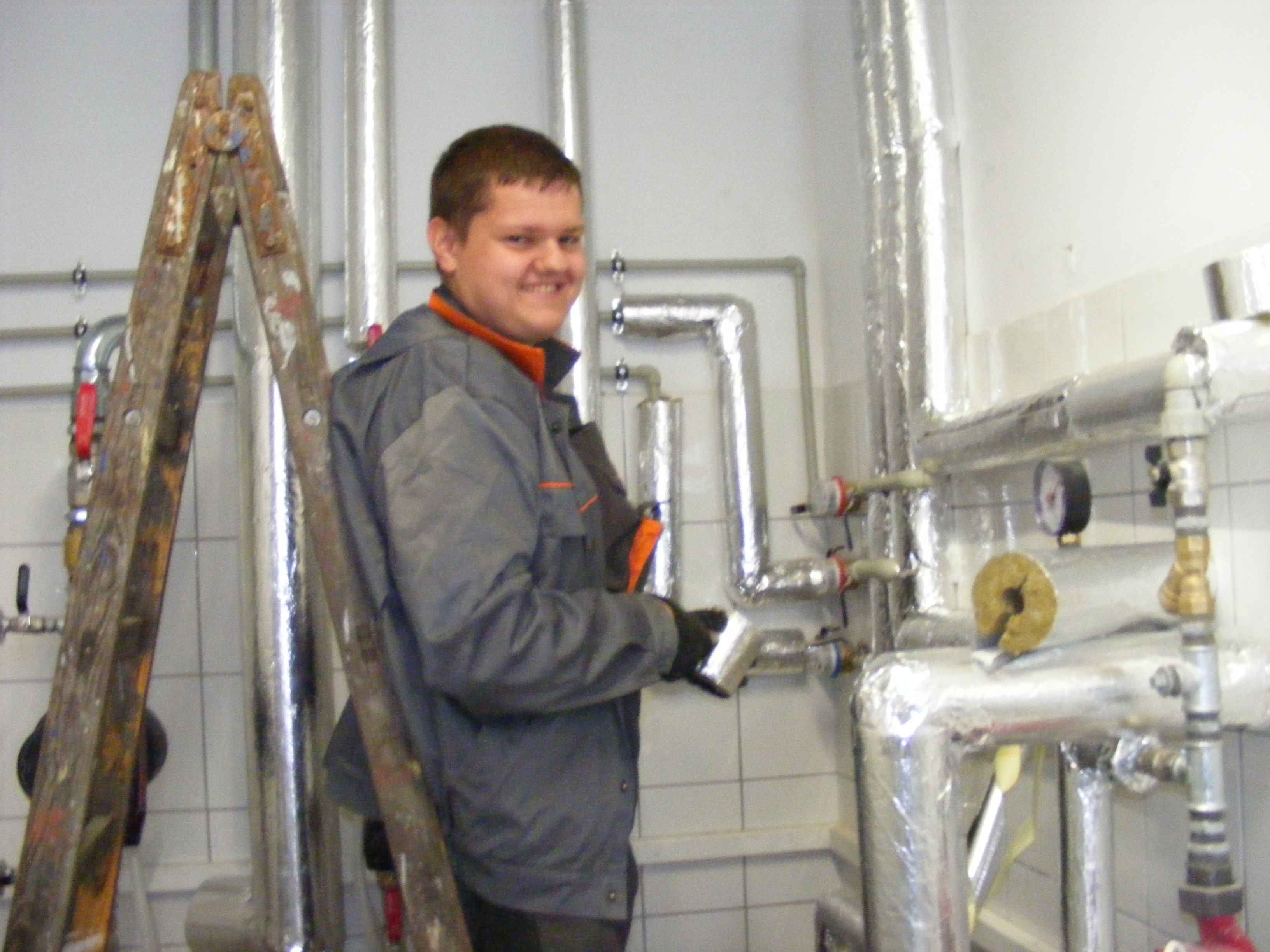 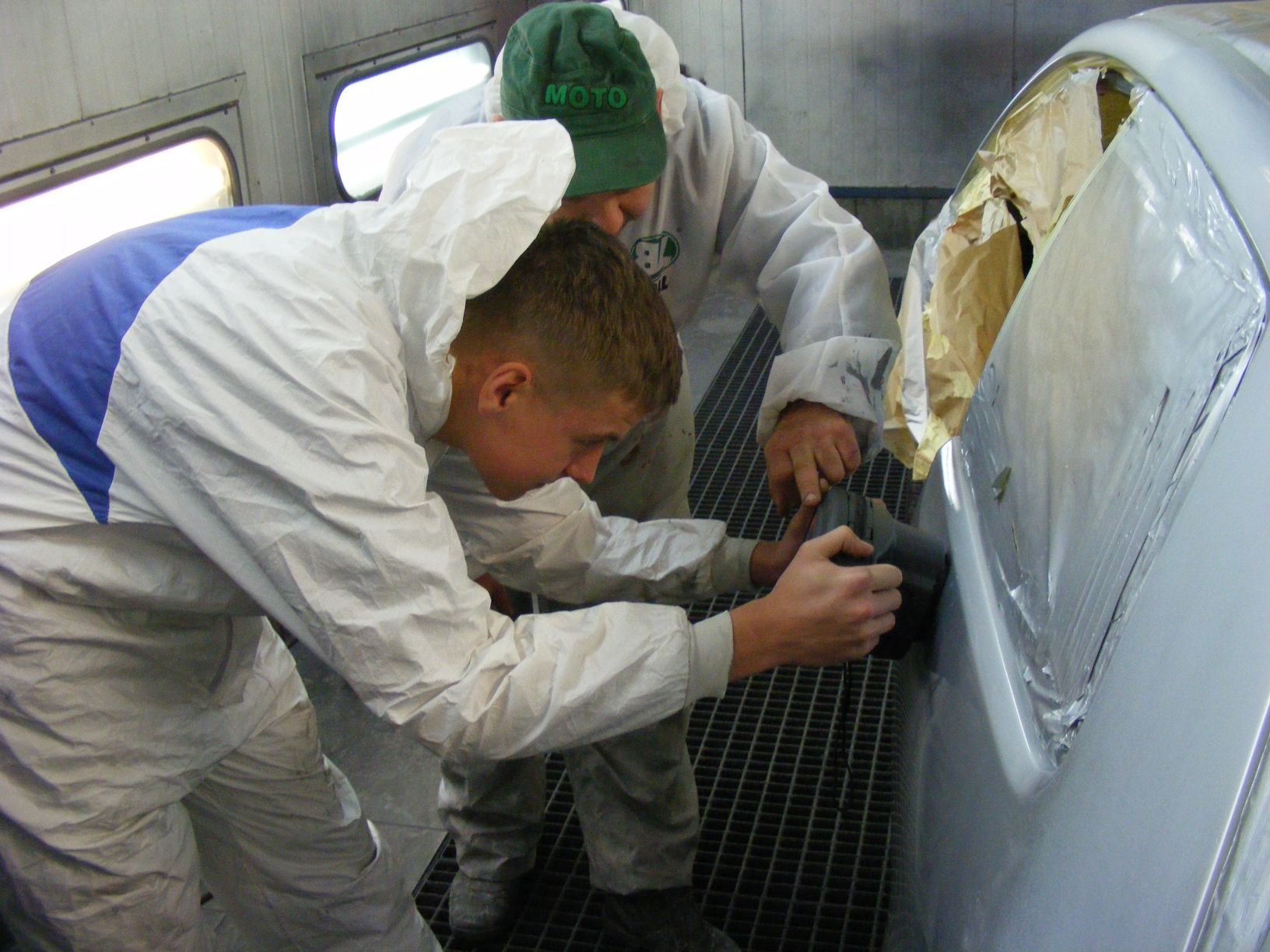 KLASA  WIELOZAWODOWA
SPRZEDAWCA
OPERATOR OBRABIAREKSKRAWAJĄCYCH
….. Nie kształcimy bezrobotnych
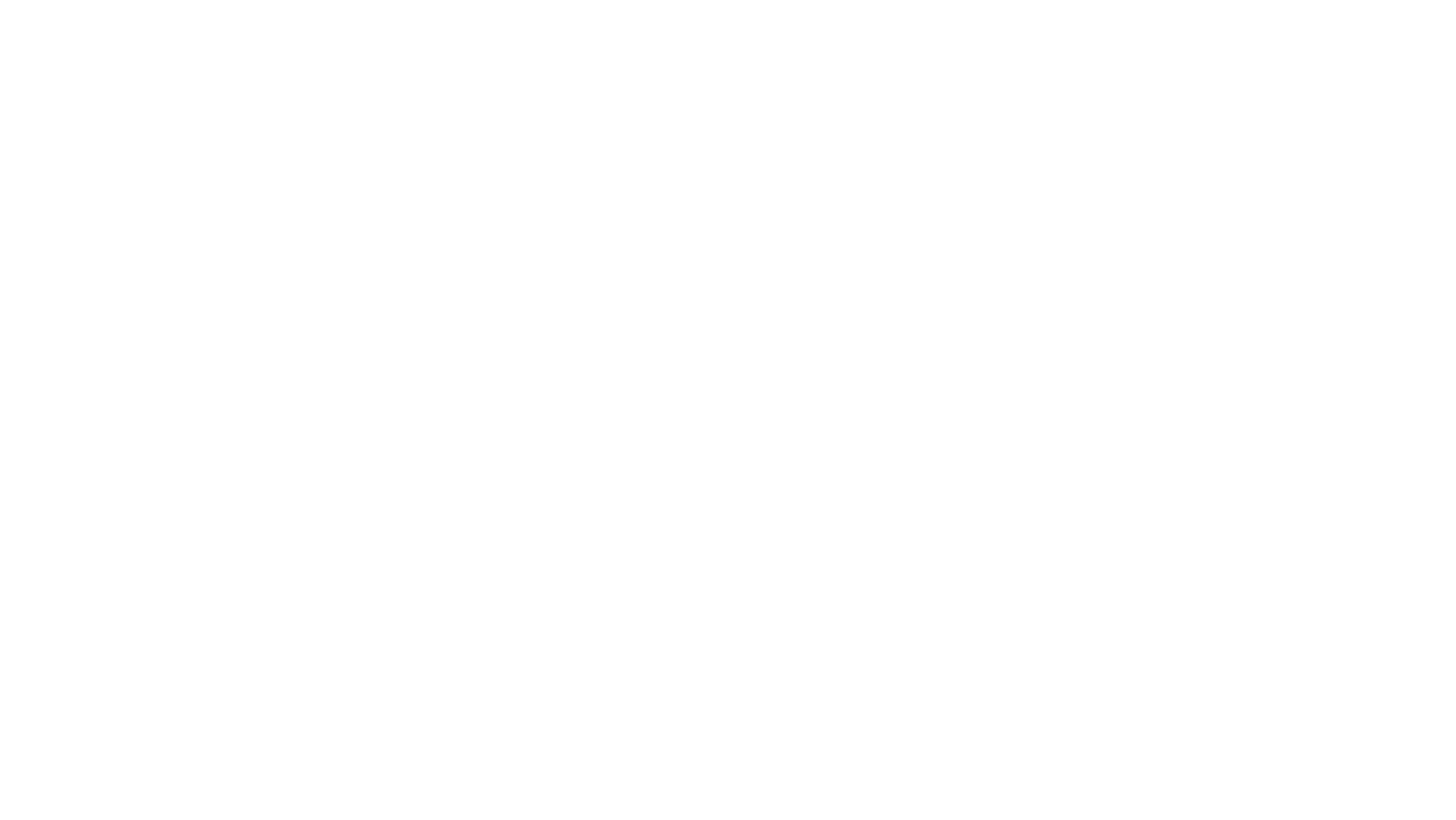 Szanowni Rodzice, Drodzy UczniowieKształcimy w atrakcyjnych  zawodach – poszukiwanych na rynku pracy.
Nasza szkoła wpisuje się w nowoczesny trend kształcenia zawodowego – oparty na ścisłej współpracy szkoły z pracodawcami i zakładami pracy . 

Zapraszamy !
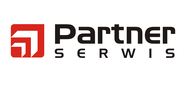 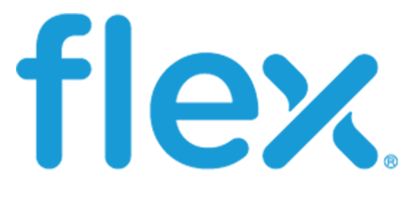 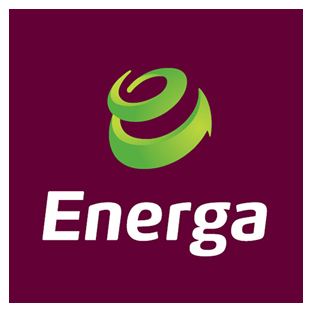 WSPÓŁPRACUJĄ Z NAMI
LICEUM OGÓLNOKSZTAŁCĄCE
ODDZIAŁ PRZYGOTOWANIA WOJSKOWEGO
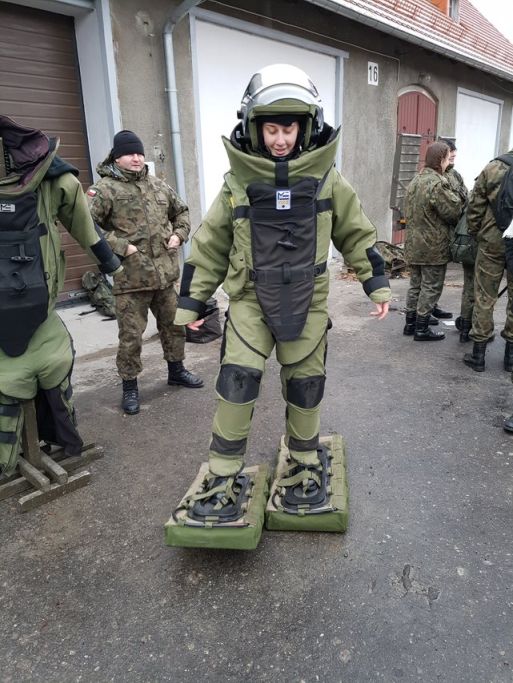 Jesteśmy jedyną szkołą w powiecie malborskim, w której funkcjonują oddziały przygotowania wojskowego.
 Nasi uczniowie zdobywają wiedzę praktyczną i teoretyczną w zakresie edukacji wojskowej W programie przewidziane jest 177 godzin praktycznych, w tym obóz szkoleniowy
 Uczeń po zdaniu matury może kontynuować studia na uczelniach wojskowych i cywilnych 
 Okres kształcenia trwa 4 lata 
 Uczniowie doskonalą swoje umiejętności poprzez współpracez jednostkami wojskowymi.
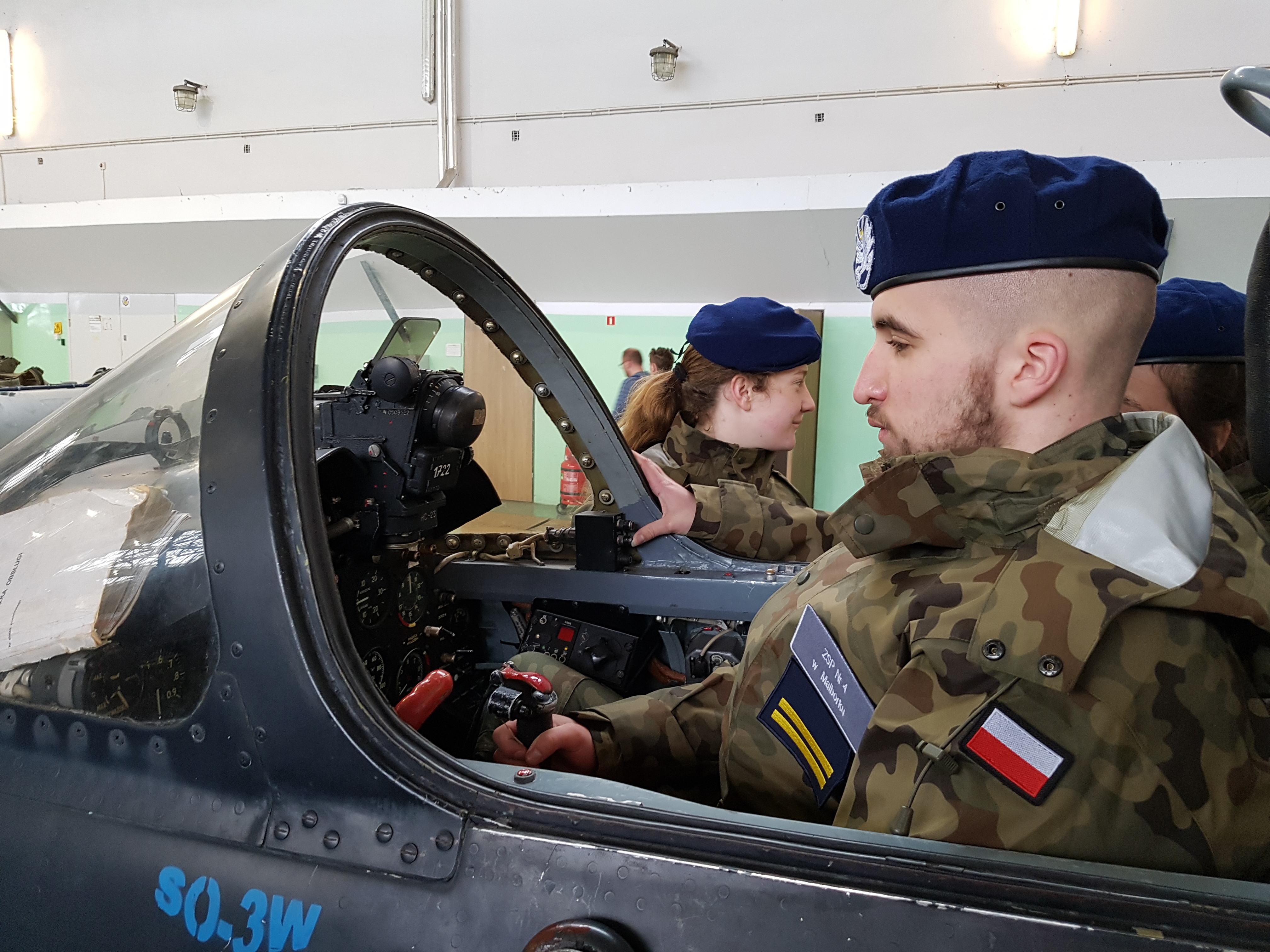 Absolwenci biorą udział w kilkutygodniowym szkoleniu poligonowym, zakończonym przysięgąi przeniesieniem do rezerwy 
Są przygotowaniu do ubiegania się o przyjęcie do zawodowej służby wojskowej 
Absolwenci mają pierwszeństwo w ubieganiu się o przyjęcie do Wojsk Obrony Terytorialnej 
Ukończenie nauki w klasie wojskowej daje dodatkowe punkty w trakcie egzaminów kwalifikacyjnych.
Co dalej ?
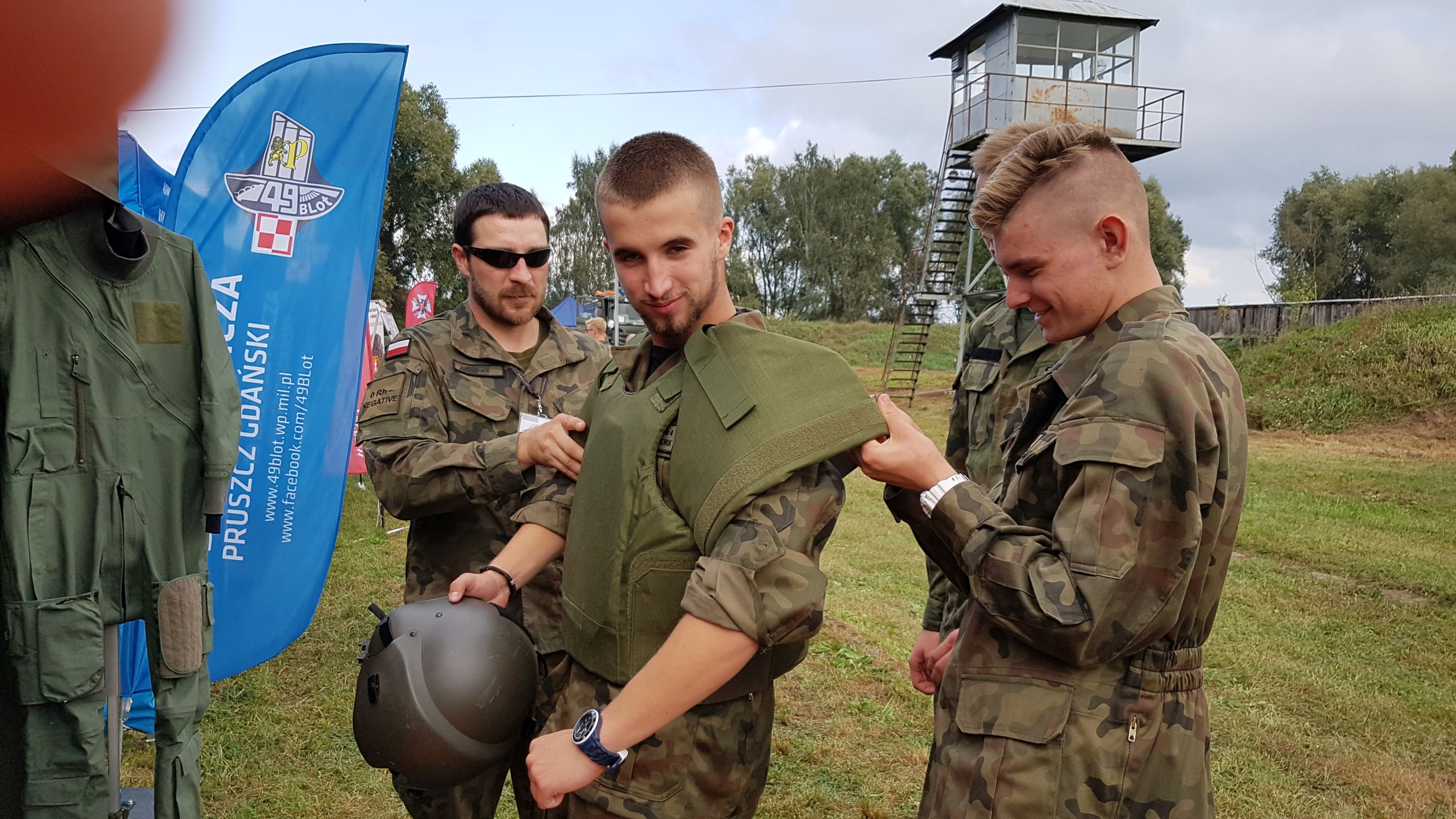 W tych klasach jest miejsce dla uczniów ceniących dyscyplinę, sprawność fizyczną i planujących związać swoje dorosłe życie zawodowe ze służbą wojskową. Szkoła współpracuje z 22. Bazą Lotnictwa Taktycznegow Malborku, Podoficerską Szkołą Marynarki Wojennej w Ustce, WKU w Malborkuoraz MOSG w Gdańsku.Zajęcia specjalistyczne prowadzone są przez kadrę wymienionych jednostek oraz naszych nauczycieli oficerów rezerwy Wojska Polskiego. Uczniowie uczestniczą w obozach organizowanych przez 22. Bazę Lotnictwa Taktycznego w Malborku w ramach umowyz Ministerstwem Obrony Narodowej
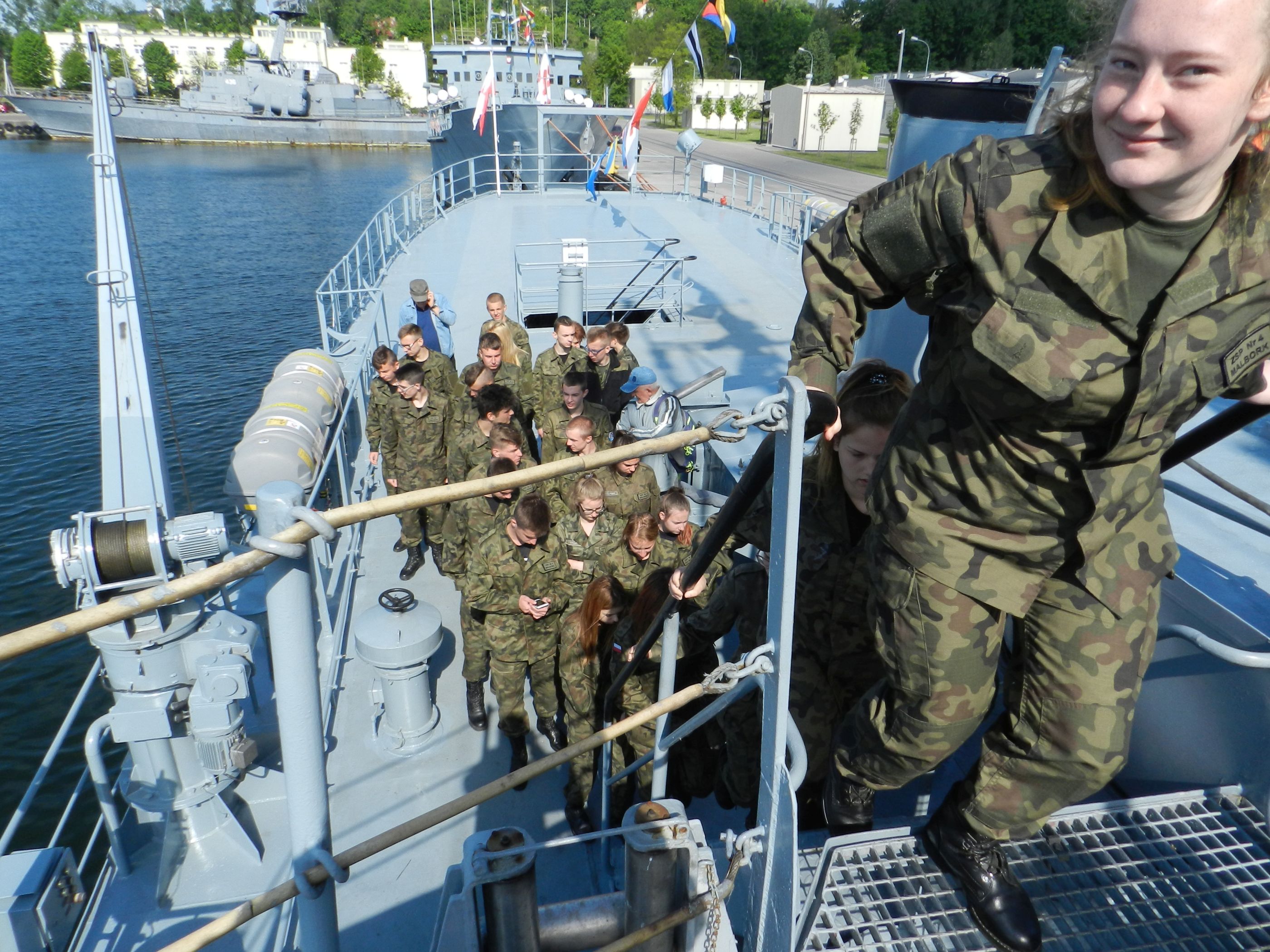 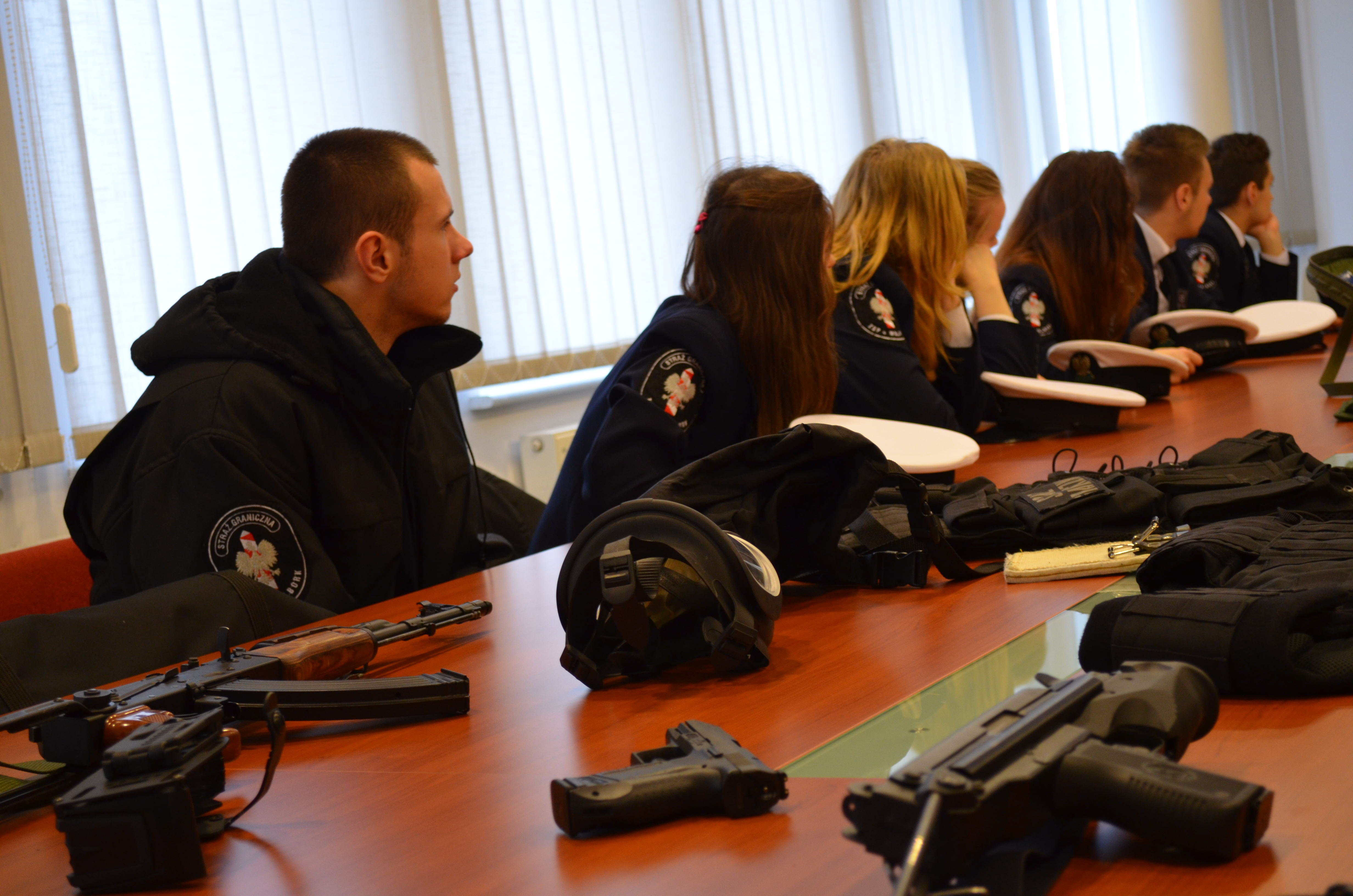 Klasa służb mundurowych W roku szkolnym 2021/2022 planowane jest utworzenie klasy służb mundurowych. Uczniowie tej klasy będą zdobywać wiedzę z zakresu funkcjonowania policji oraz straży granicznej. Zapoznają się również z podstawami prawa cywilnego, administracyjnego i karnego. Nauka w tej klasie to również możliwość podniesienia swojej sprawności fizycznej. Poznanie specyfiki pracy tych służb pozwoli na dokonanie w przyszłości świadomego wyboru służby lub pracy.
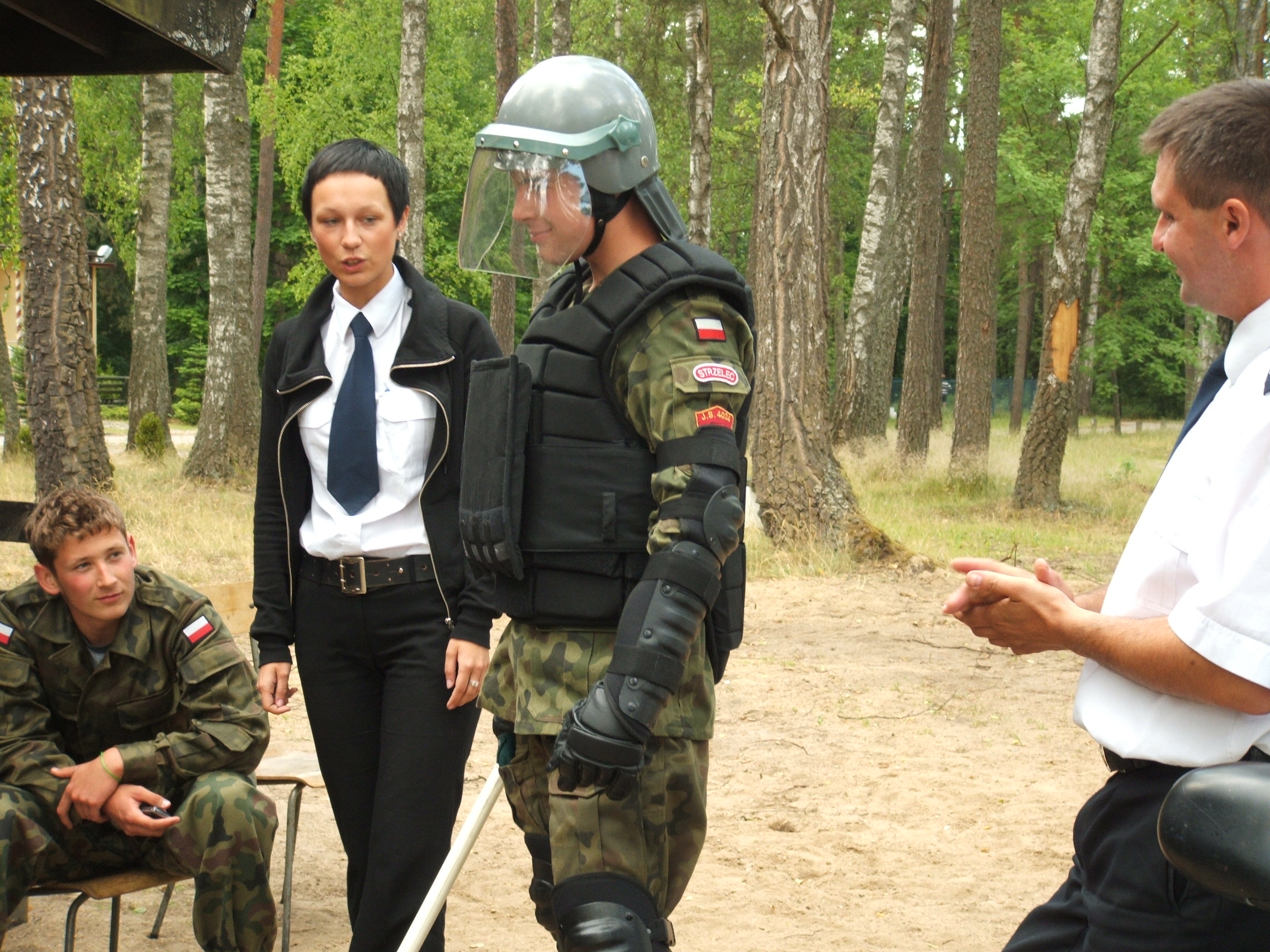 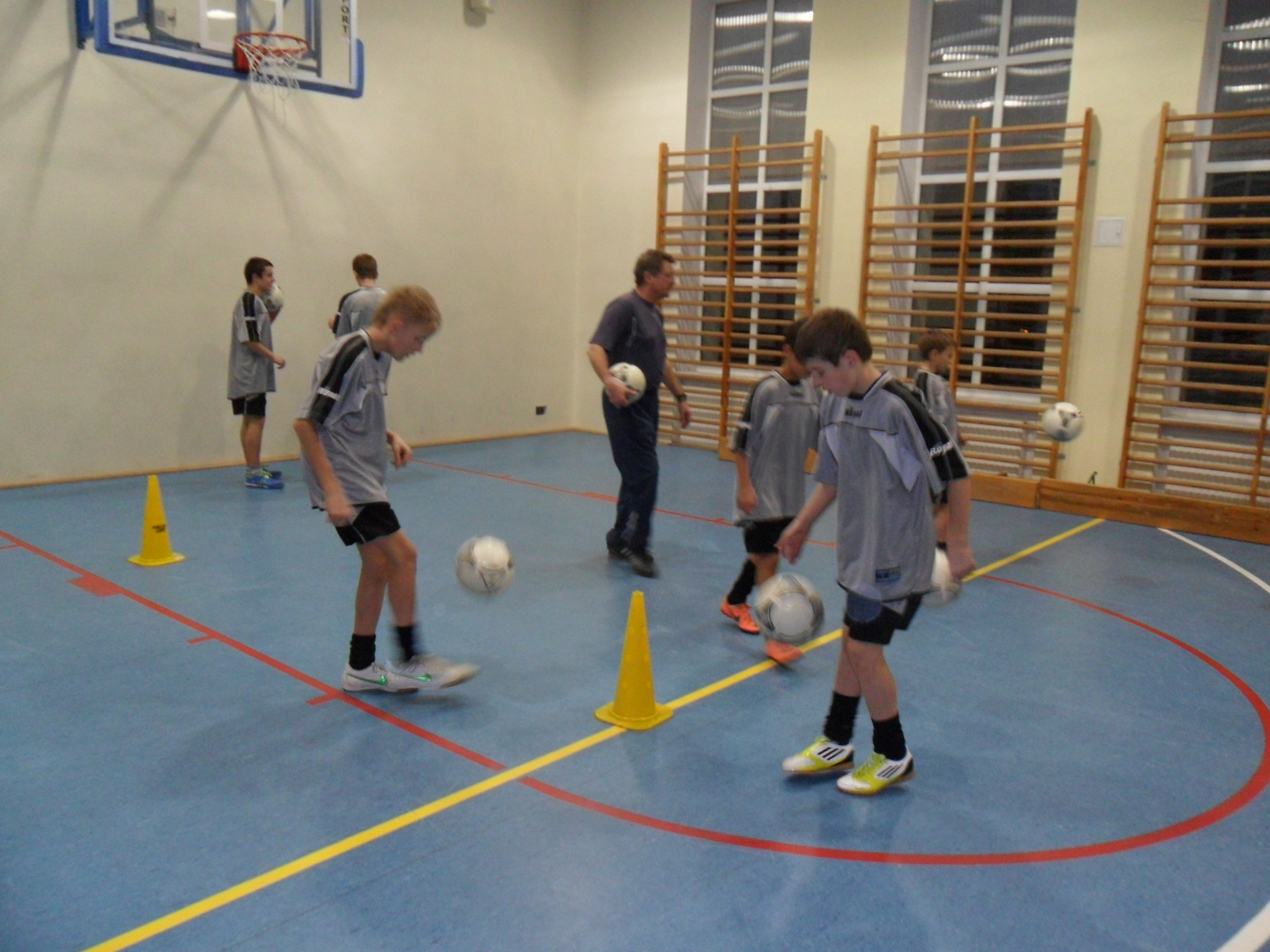 KLASA SPORTOWADla uzdolnionych sportowo skierowana jest oferta, która pozwoli rozwijać umiejętności piłkarskie dziewcząt i chłopców w połączeniu ze zintegrowanym programem zajęć z przedmiotów ogólnokształcących. Szkolenie odbywa się zgodnie z programem Polskiego Związku Piłki Nożnej. Zajęcia prowadzone są w tej klasie przez doświadczonych trenerów piłki nożnej z kwalifikacjami  i Licencją UEFA „A”,  w tym trenera bramkarzy.
.
INTERNAT PRZY ZESPOLE SZKÓŁ PONADGIMNAZJALNYCH NR 4 W MALBORKU
.
O nas…
Internat mieści się w centrum miasta skąd bez problemu można dostać się do wybranej przez siebie szkoły;
Zapewniamy pokoje dwu, trzy, cztero-i pięcioosobowe;
Zapewniamy fachową i wykwalifikowaną opiekę wychowawców, którzy dbają o to, aby w placówce panował przyjazny klimat i atmosfera;
Zapewniamy trzydaniowe wyżywienie na stołówce mieszczącej się na terenie internatu;
Zapewniamy organizowanie czasu wolnego wychowankom;
Dbamy o najbliższe otoczenie i środowiskow internacie i poza nim.
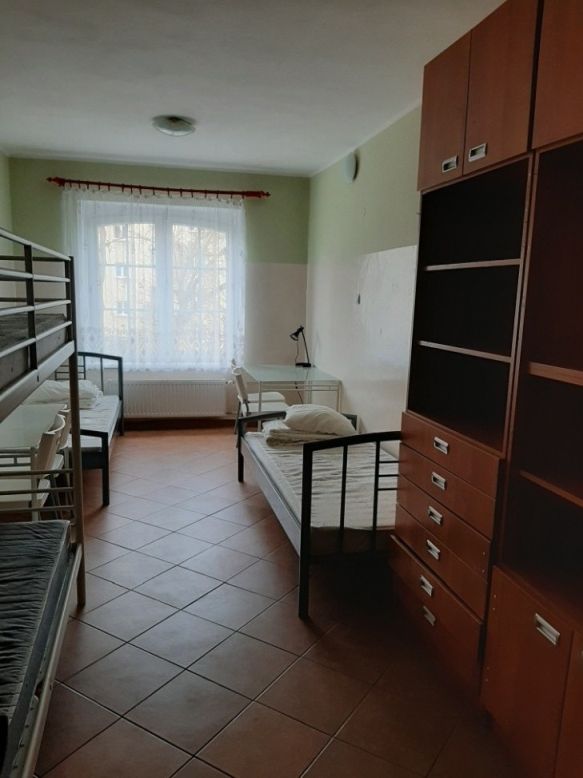 Nasze pokoje
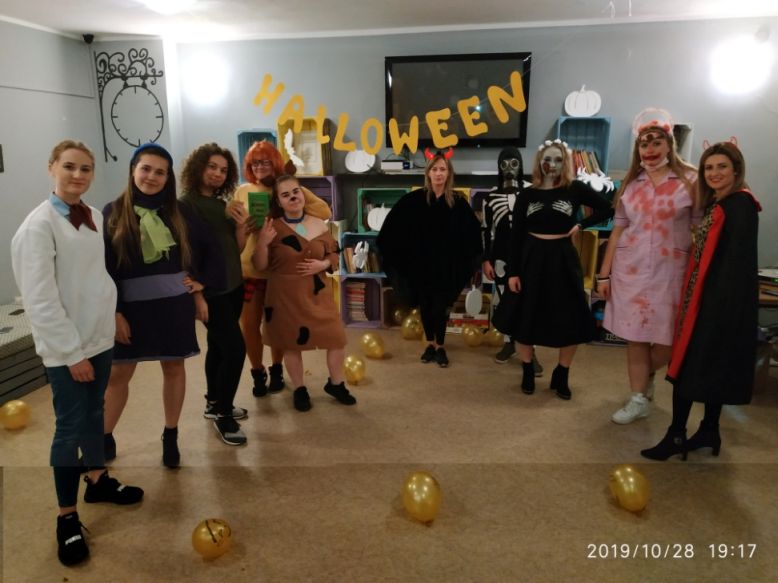 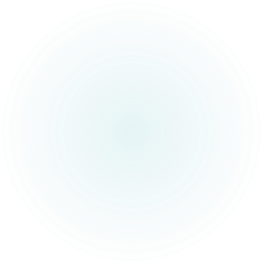 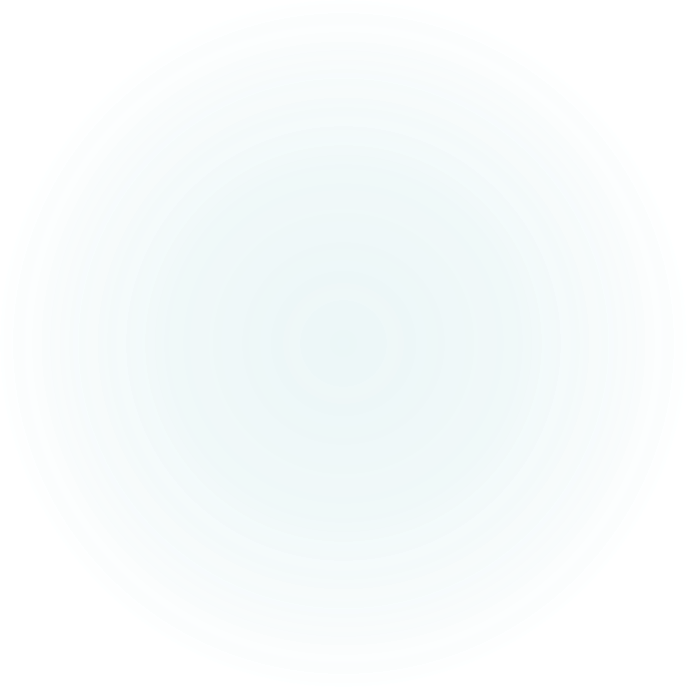 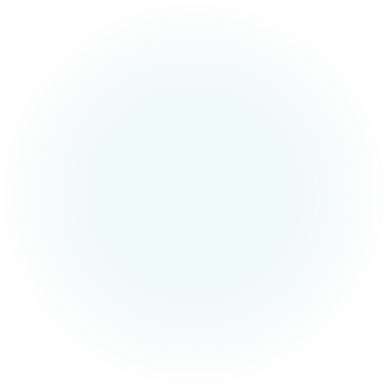 Tak spędzamy czas…
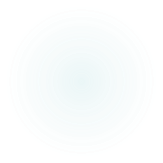 Projekty unijne 
W celu podniesienia atrakcyjności naszych absolwentów na rynku pracy bierzemy udziałw różnego rodzaju projektach
„ Zostań Zawodowcem” 
Korzyści dla ucznia: 
 podniesienie swoich umiejętności i kompetencji   poprzez udział w dodatkowych szkoleniach i kursach: 
prawo jazdy kat. B,
obsługi wózków widłowych, 
spawalniczy,
obsługi obrabiarek CNC,
SEP,
montaż i demontaż układów elektronicznych w technice  BGA,
montaż obwodów drukowanych,
sporządzanie potraw z warzyw i owoców z elementami carvingu,
kuchnia meksykańska, sushi,
dekorowanie wyrobów cukierniczych itp.
Korzyści dla szkoły:
udział w projekcie pozwolił na wyposażenie kilku szkolnych pracowni w nowoczesny sprzęt i oprogramowanie na łączną kwotę 656 325 zł, są to: 
Pracownia technologii mechanicznej,
Pracownia rysunku technicznego,
Pracownia przepisów ruchu drogowego,
Pracownie komunikacji w języku obcym
Pracownia elektroniki i elektrotechniki,
Pracownia instalacji i eksploatacji urządzeń elektronicznych
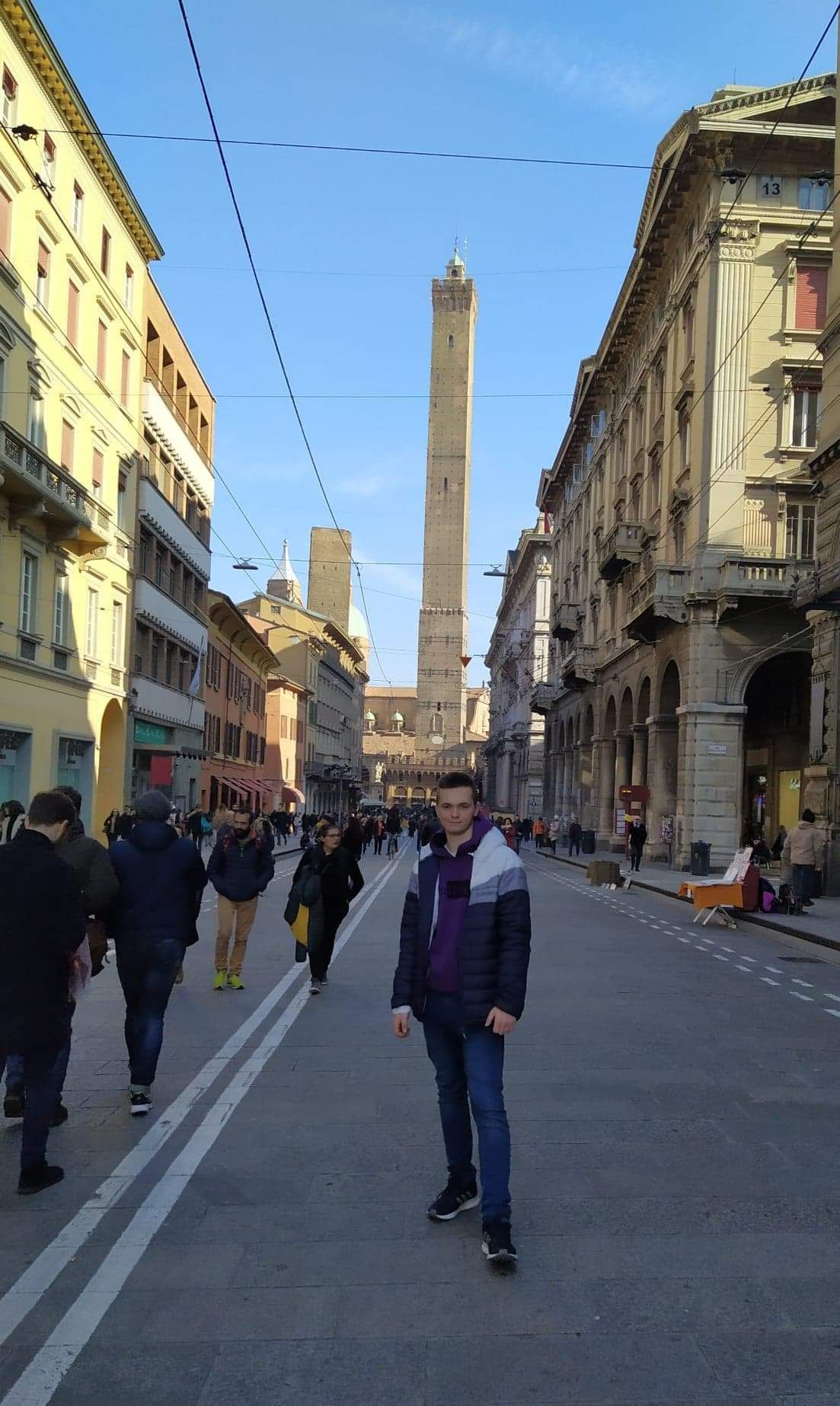 „Erasmus +” Atrakcyjne praktyki zawodowe ( wiedza i praktyka w wymiarze europejskim)
     Kształtowanie otwartości na różnice kulturowe i językowe
ZA NAMI  WŁOCHY 
W lutym 2020 roku, grupa naszych ucznióww zawodach: 
technik mechanik, technik elektronik, przebywała na stażach we Włoszech-Bologna. Poza doskonaleniem umiejętności zawodowych u pracodawców, był również czas na zwiedzanie (Bolonia, Florencja, Werona)

PRZED NAMI HISZPANIA
obecnie czynimy starania aby w przyszłym roku szkolnym nasi uczniowie wyjechali na staże i praktyki do Hiszpanii
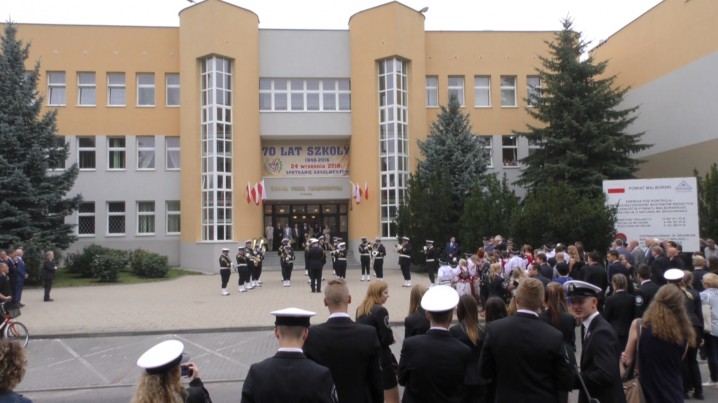 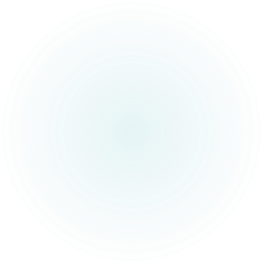 ZESPÓŁ SZKÓŁ PONADGIMNAZJALNYCH nr 4 
                          w MALBORKU
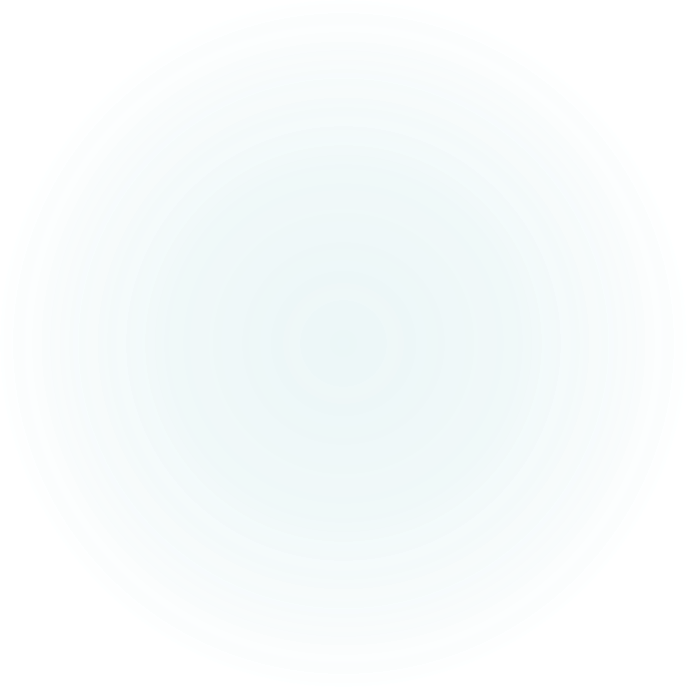 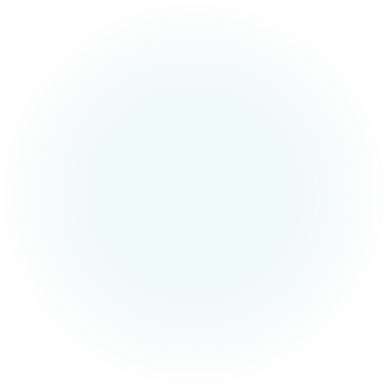 Plac Narutowicza 14                     Centrum Edukacji Zawodowej           82-200 Malbork                               Generała de Gaulle'a 75 Tel. 55 647 -34-34                                   82-200 Malborkwww.zsp4.malbork.pl                          tel. 55 647 67 78                                                               www.cez.malbork.pl
.
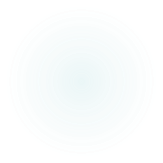